Fig. 2 Box plots showing the distribution of eGFR in the RRI–CKD cohort (lower GFR group) and the three studies ...
Nephrol Dial Transplant, Volume 25, Issue 3, March 2010, Pages 853–861, https://doi.org/10.1093/ndt/gfp559
The content of this slide may be subject to copyright: please see the slide notes for details.
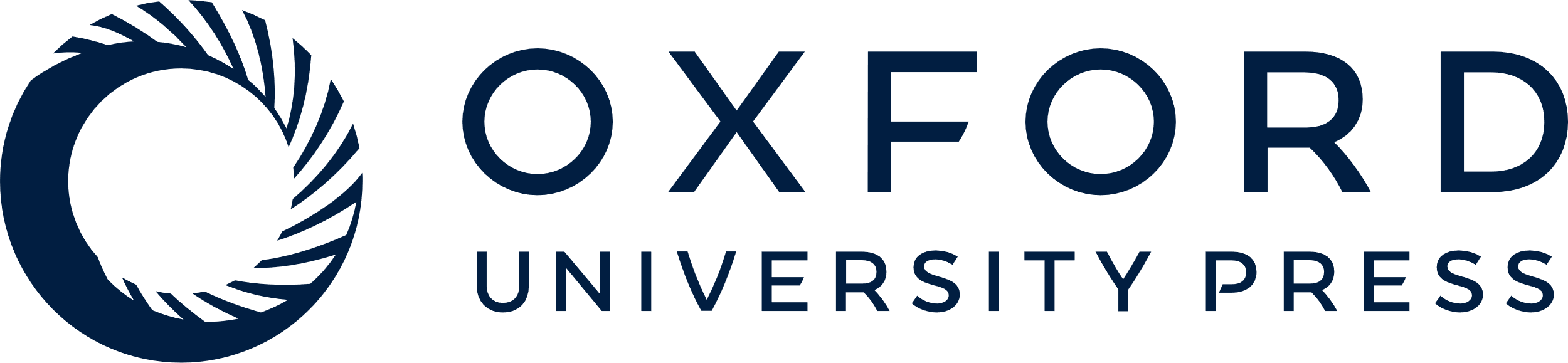 [Speaker Notes: Fig. 2 Box plots showing the distribution of eGFR in the RRI–CKD cohort (lower GFR group) and the three studies making up the ‘higher GFR group’: A = non-diabetic hypertensives, B = diabetic hypertensives, C = non-diabetic, primary normotensives. Each box plot displays the mean (+), the median (horizontal bar in each box), the 25th and 75th percentiles (bottom and top edges of each box, respectively) and the minimum and maximum values (indicated by the tick marks at the end of the ‘whiskers’ unless there are outlying points, shown individually).


Unless provided in the caption above, the following copyright applies to the content of this slide: © Oxford University Press 2009]